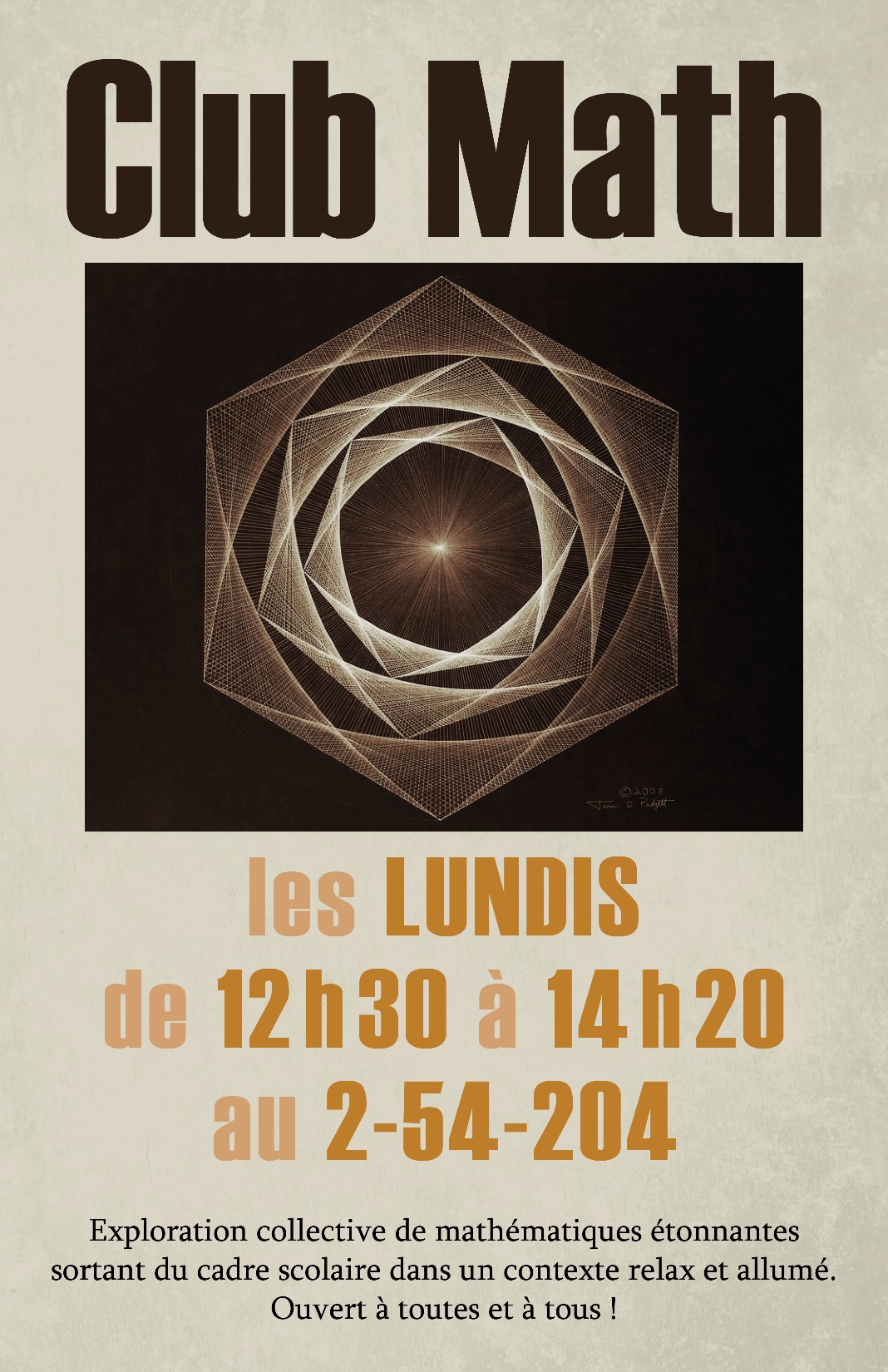 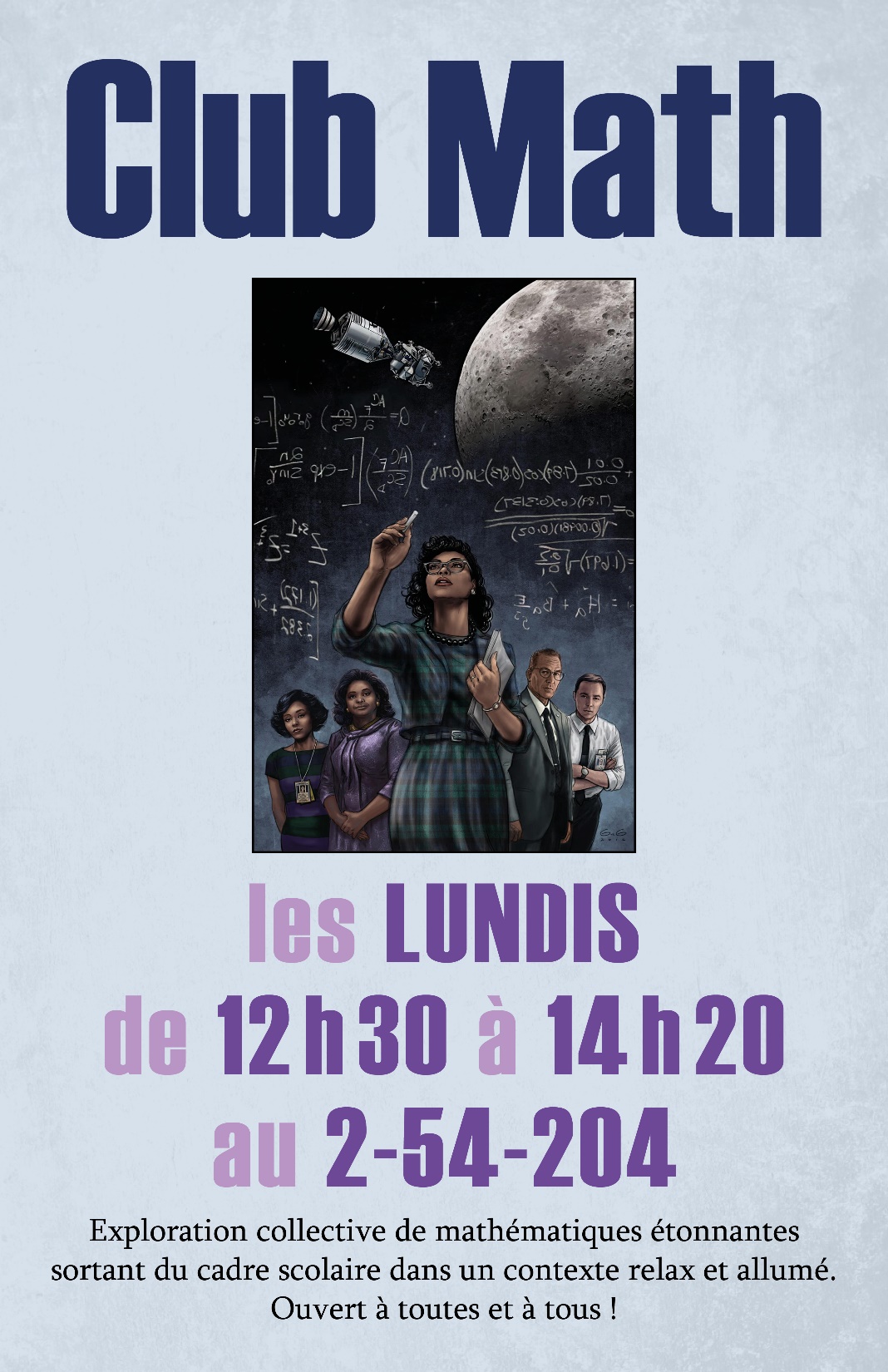 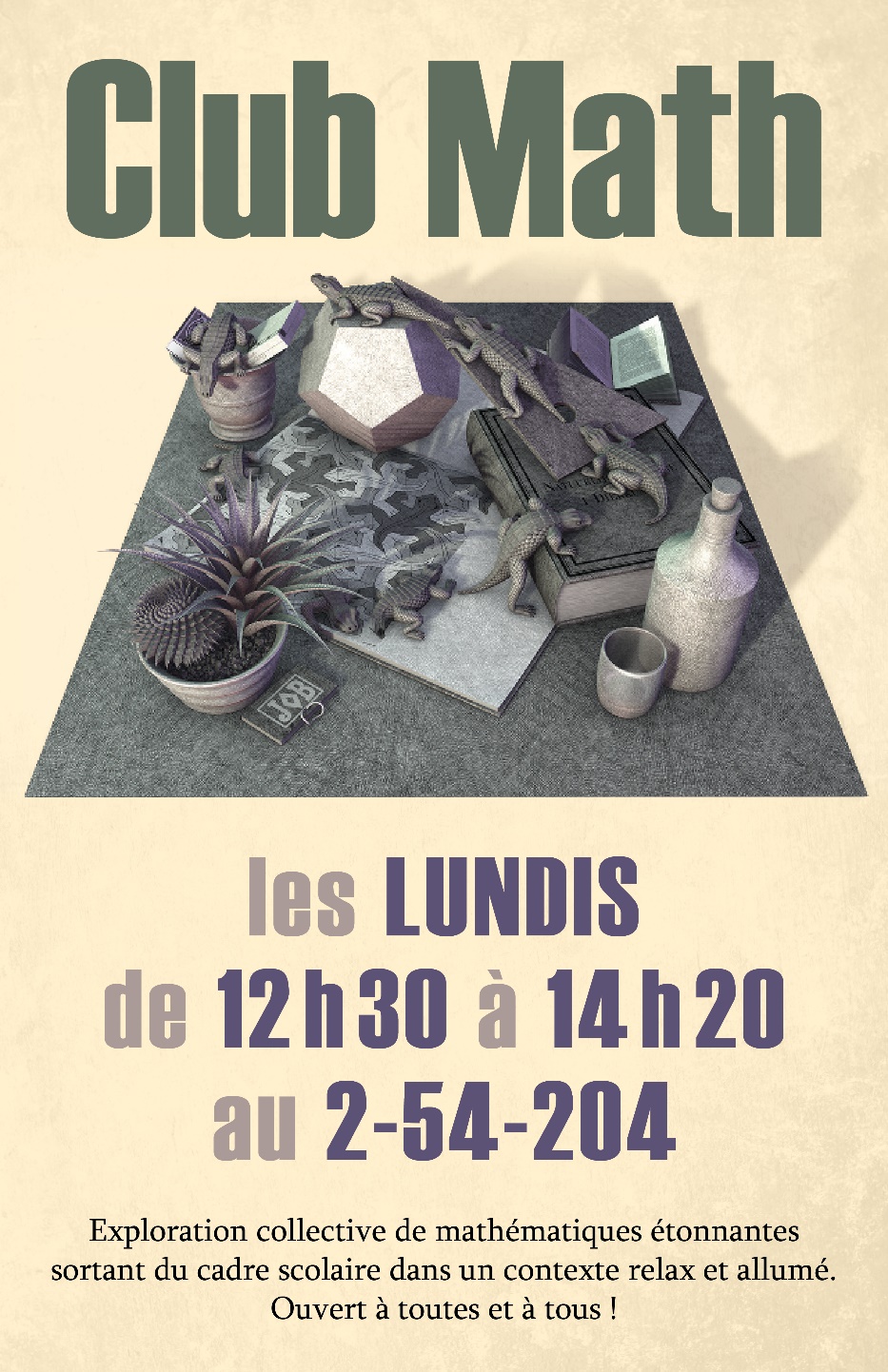 Le dilemme du prisonnier
Dilemme du prisonnier
Un ami et toi êtes arrêtés par la police, mais les agents n'ont pas assez de preuves pour vous inculper, alors ils vous interrogent séparément en vous faisant chacun l’offre suivante :
— si tu dénonces ton ami et qu'il ne te dénonce pas, tu seras remis en liberté et lui écopera de 10 ans de prison,
— si tu le dénonces et lui aussi, vous écoperez tous les deux de 5 ans de prison,
— si personne ne dénonce l'autre, vous aurez chacun 1 an de prison.
Énoncé par Albert William Tucker (1905–1995), mathématicien américain d'origine canadienne
Expérience réalisée en 1950 par Melvin Dresher et Merrill Flood de la RAND Corporation
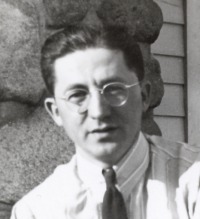 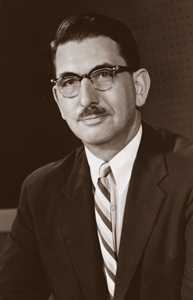 L’évolution de la confiancepar Nicky Casehttps://ncase.me/trust/
Le dilemmedu prisonnierpar Will Aime<www.youtube.com/watch?v=EPVB49tcEDE>